Experimental estimation of snow crab catchability by the eastern Bering Sea bottom trawl survey
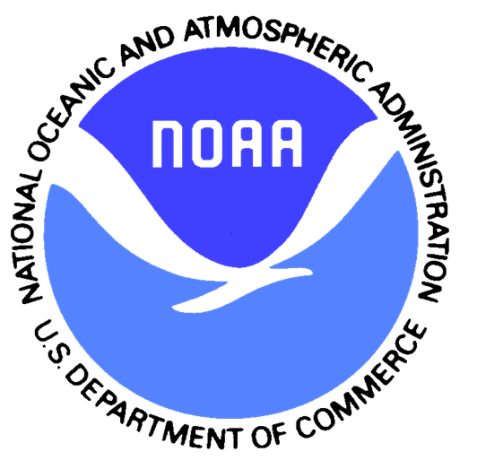 David Somerton
 RACE Groundfish Assessment Program 
Alaska Fisheries Science Center
Definition of terms
Sampling efficiency = 				sampled density / true density

Catchability =							 survey estimated pop / true pop

Q = max value of catchability
Sampling efficiency experiments
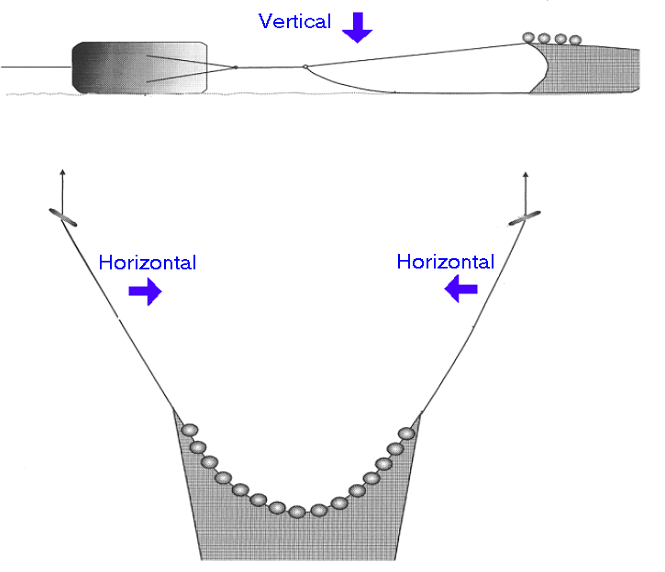 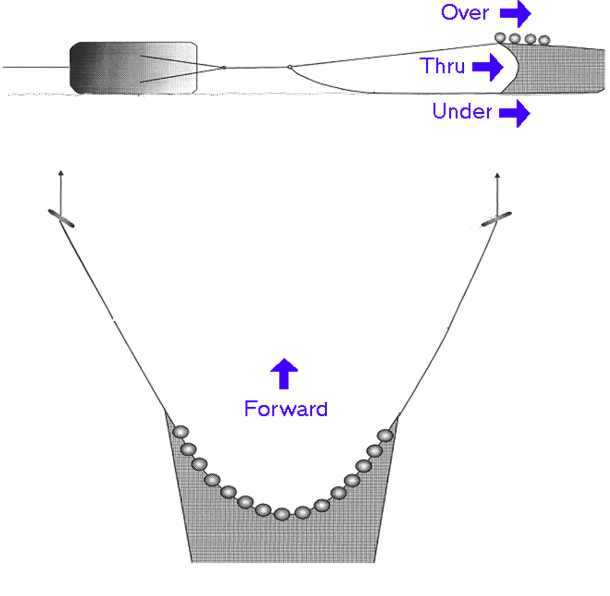 Sampling efficiency experiments
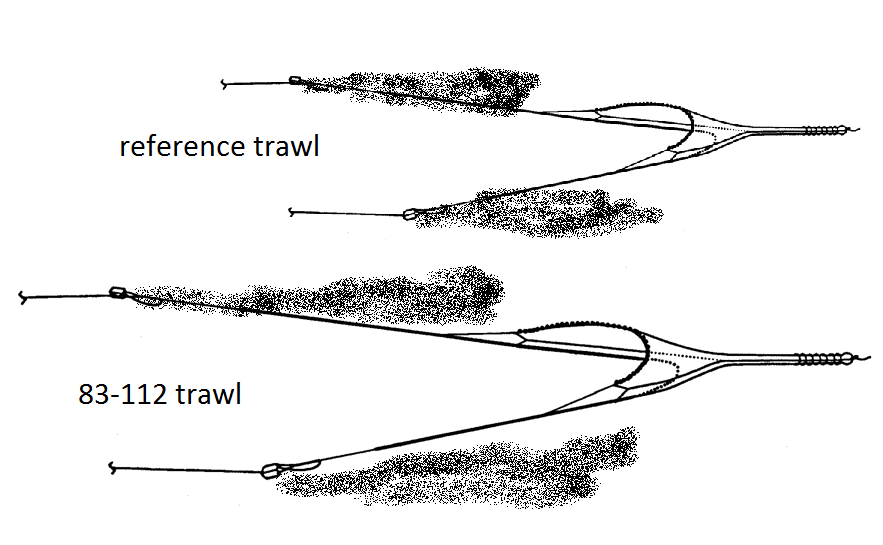 Example: Bering sea snow crab
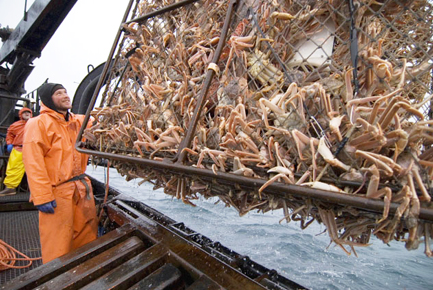 EBS bottom trawl survey
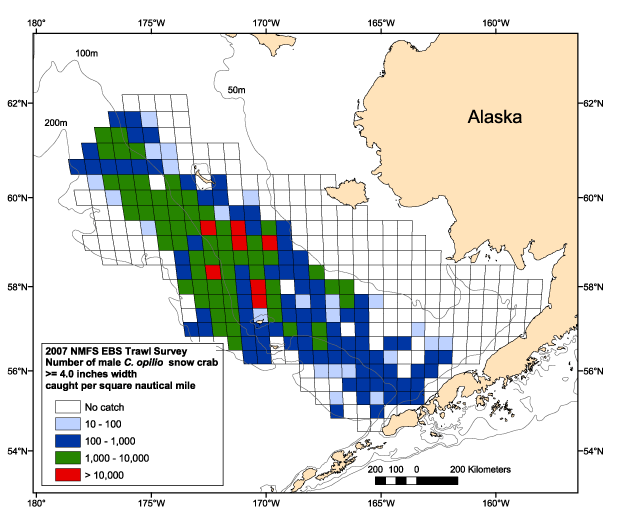 1998 Bottom Trawl Efficiency Study
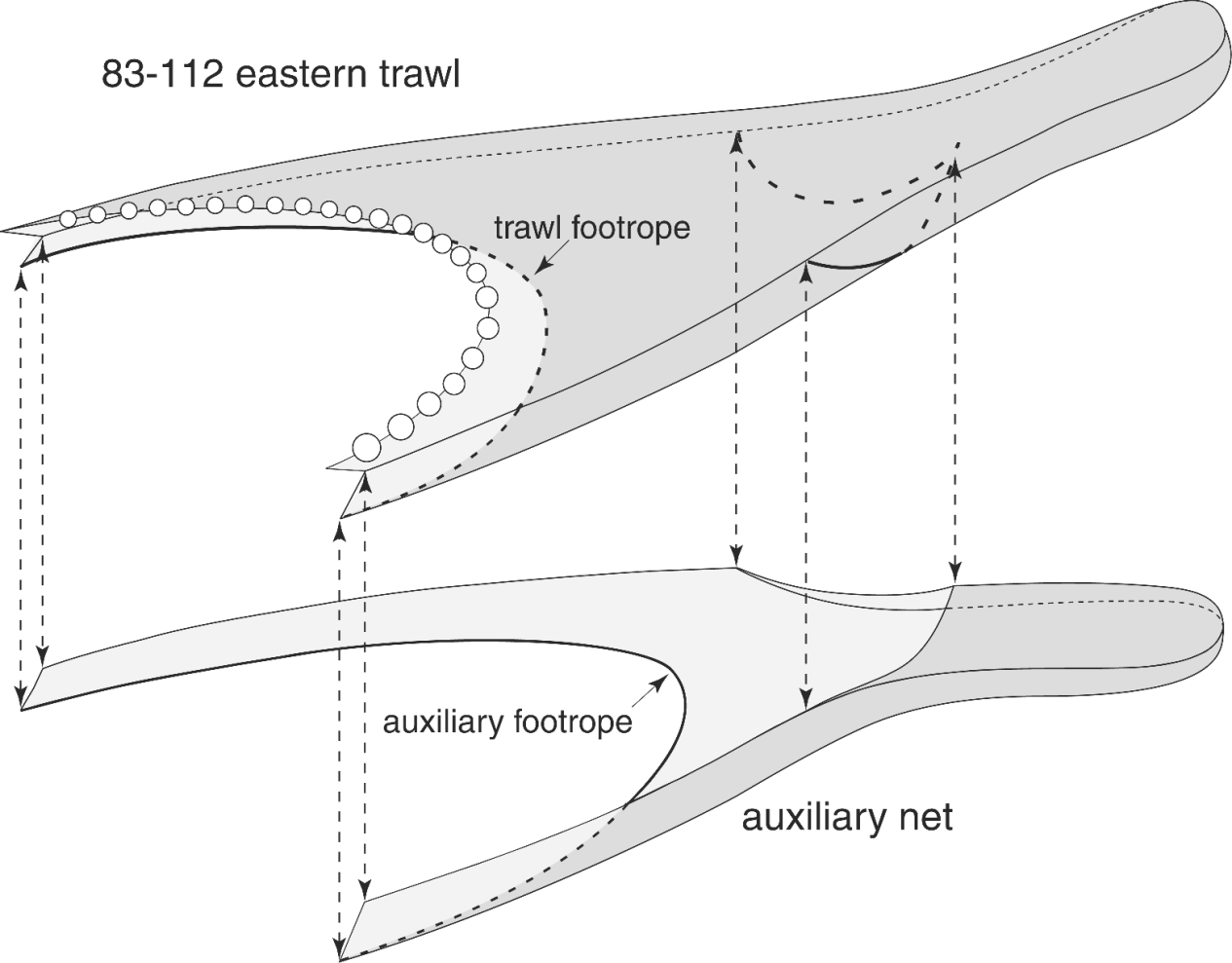 Experimental area
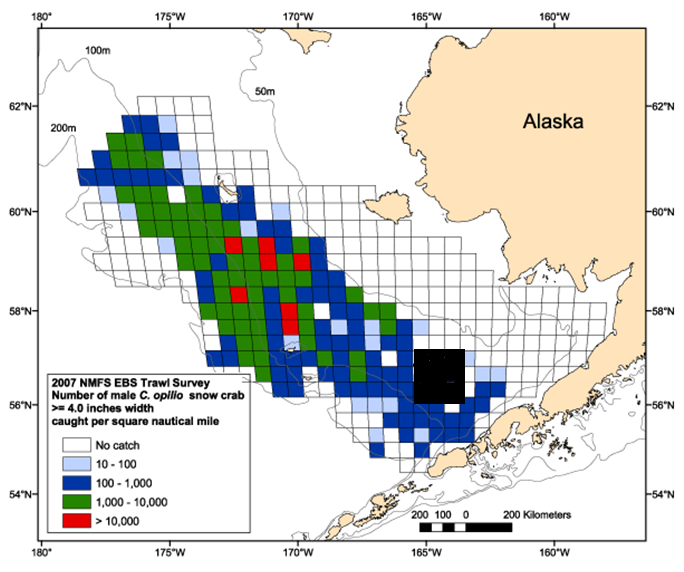 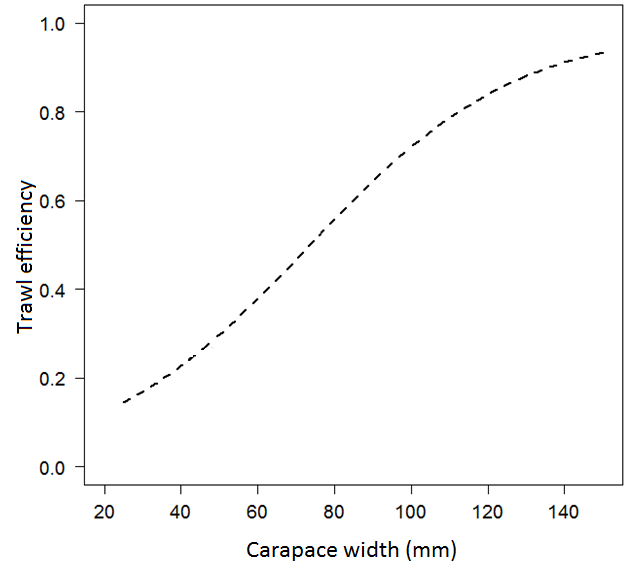 1. Subsequent trawl research using a bottom contact sensor showed footrope clearance increased in deep water and on a muddier bottom
2. Crab fisher organizations banded together to form the Bering Sea Fisheries Research Foundation to support crab stock assessment research.
3. Developed their own crab survey using a special purpose crab trawl.
2010  SurveyTrawl Efficiency Study
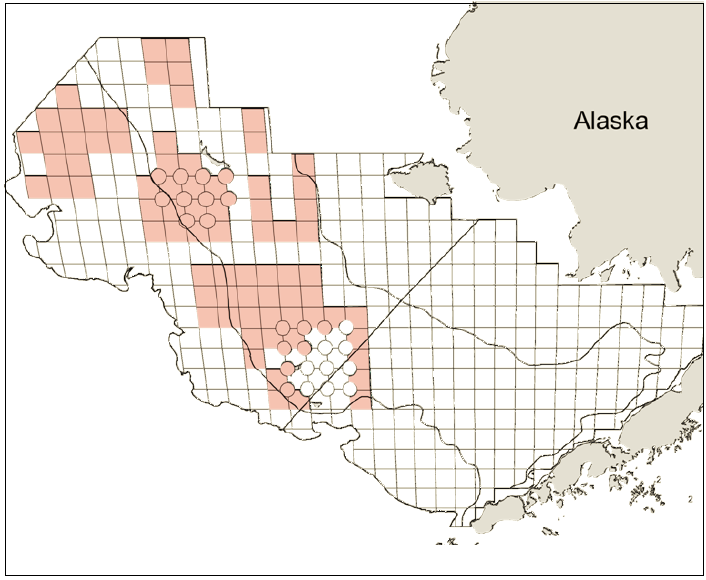 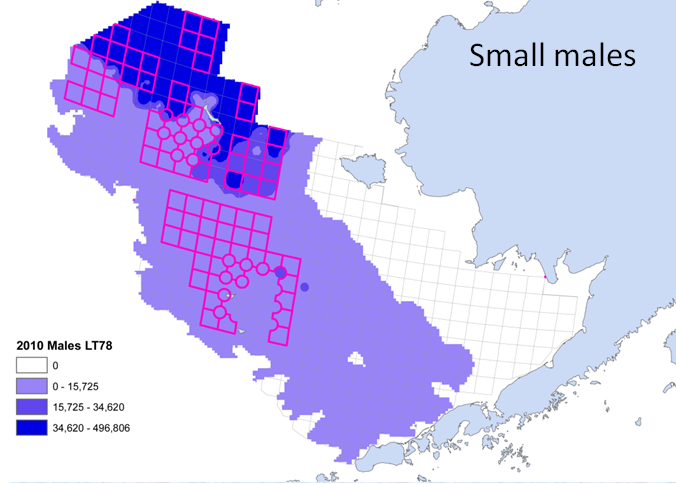 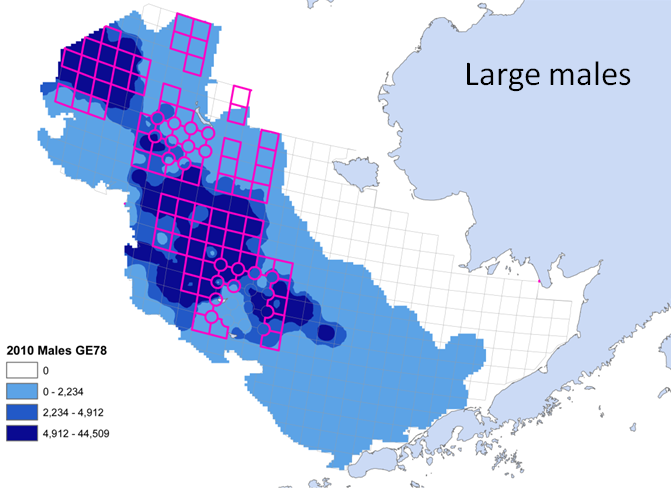 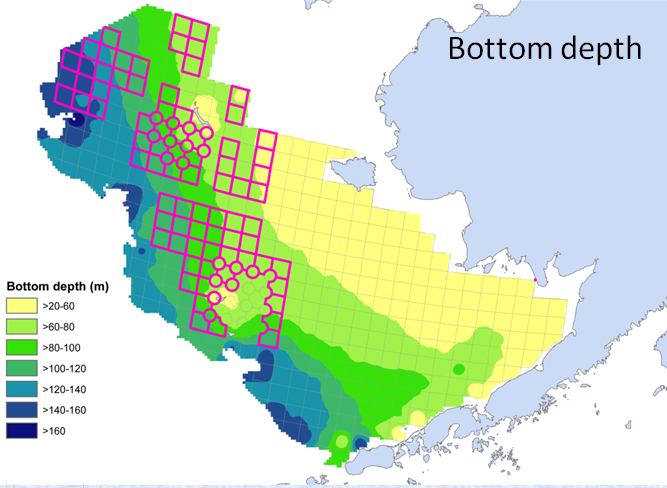 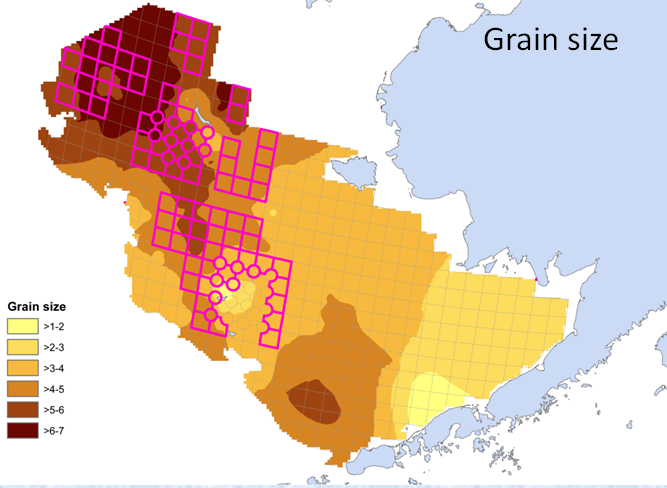 Completed 92 side by side stations

Modeled trawl efficiency as  smooth functions of width, depth, sediment
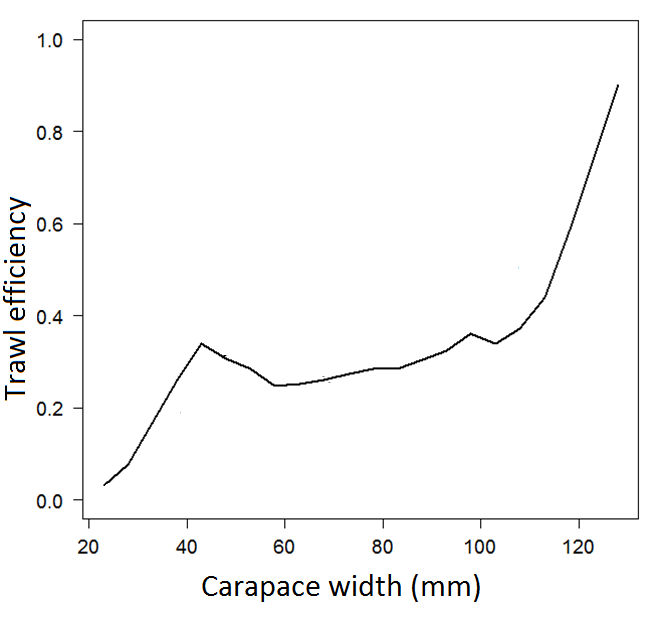 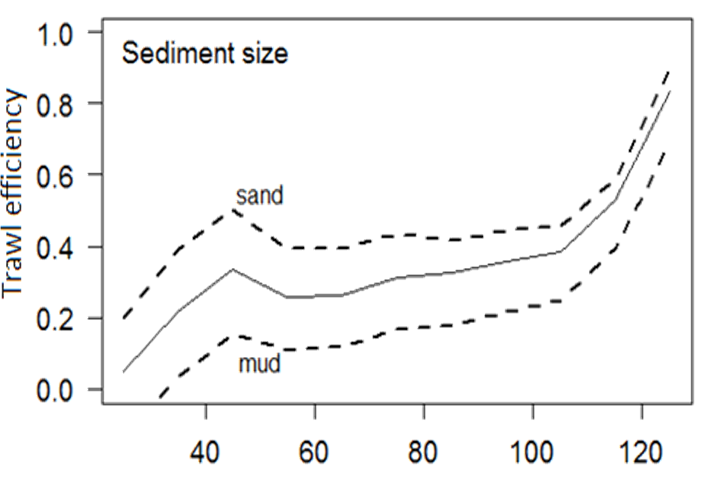 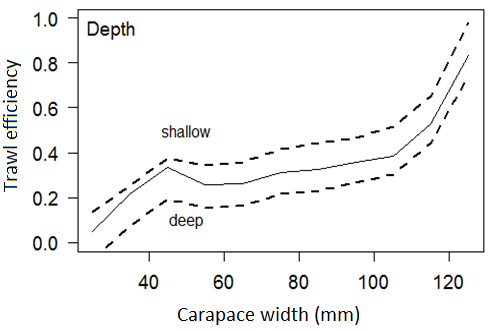 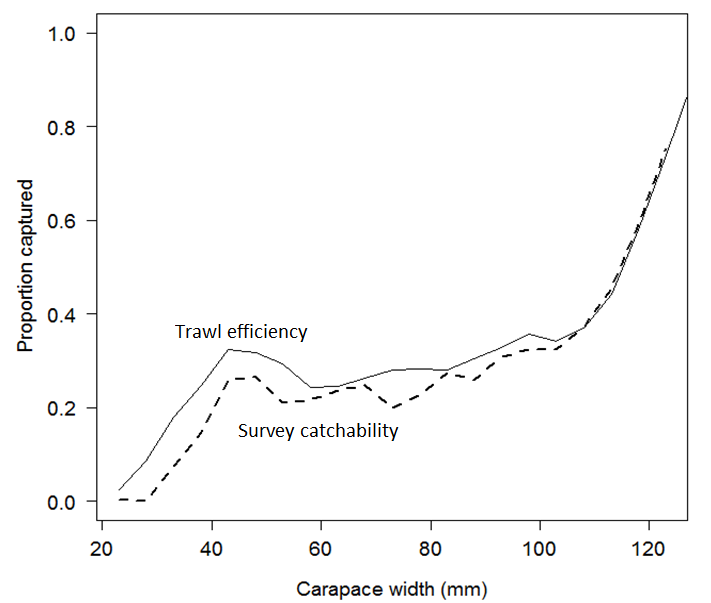 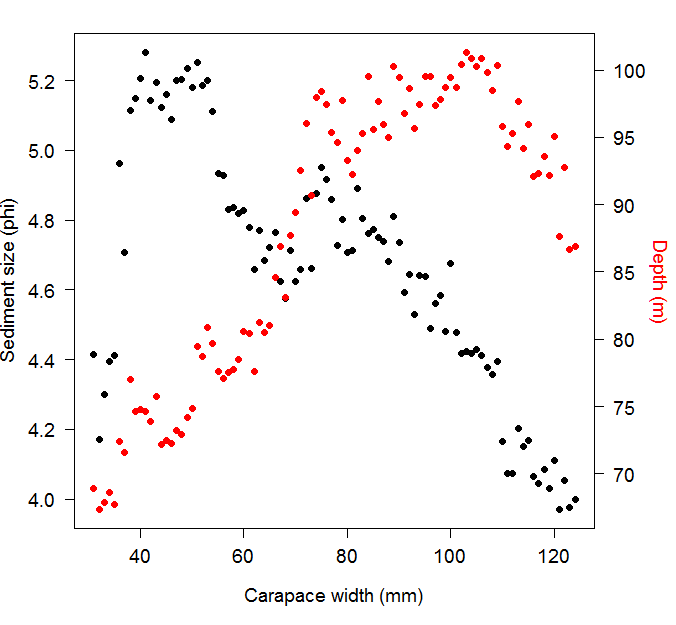 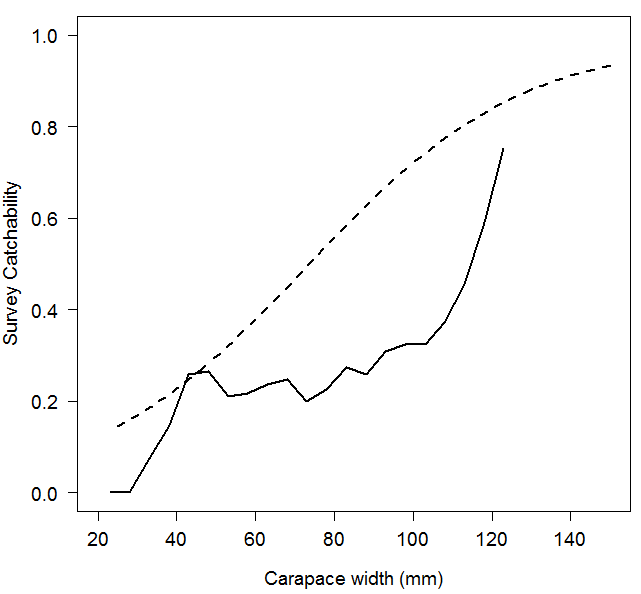 Conclusions
Survey catchability is likely to not be a logistic function of size.

Need to explore how to represent more complex shapes in SS models.

It is likely possible to estimate  survey catchability for most survey gears that sample a measurable volume